Elementary & Secondary Education Act (ESEA) Team Overview
Maine ASBO Meeting11/04/22
[Speaker Notes: Cheryl]
Regional Program Management
Provides a primary ESEA contact for each school district
Questions & Support
Application & Performance Report Review
Offers well-rounded knowledge base
Increases the Department’s capacity to support districts
[Speaker Notes: Cheryl]
Maine’s ESEA Funding Levels
[Speaker Notes: Jess]
Title I
Part A: Improving the Academic Achievement of the Disadvantaged
Formula grant for eligible school districts designed to assist schools with high poverty rates in ensuring all children meet challenging state academic standards
Academic Support & Intervention Programs
Professional Development
Parent and Family Engagement
Schoolwide vs Targeted Assistance Programs
Title I, Part A Spending Snapshot
[Speaker Notes: Set-aside requirements: Family Engagement (over $500k), Homeless project (all), 7% for School Improvement]
Title II
Part A: Increasing Teacher & Principal Quality
Formula grant for eligible school districts that supports:
Professional Development & Coaching
Class Size Reduction
Evaluation
Recruitment & Retention
Multiple Pathways to Teaching and Leading
Title II, Part A Spending Snapshot
[Speaker Notes: Ryan]
Title III
Part A: Language Instruction for English Learners and Immigrant Students
Formula grant to eligible school districts designed to provide supports for multi-lingual learners in the following areas:
Supplemental Language Instruction Programs
Professional Development
Parent, Family, and Community Engagement
Separate $20,000 grant available to support the district with highest increase in enrollment of immigrant children and youth
Title III, Part A Spending Snapshot
[Speaker Notes: Dan]
Title IV
Part A:  Student Support & Academic Enrichment
Formula grants to eligible school districts supporting:
Well-rounded educational opportunities
Student health and safety
Use of technology to enhance student learning
Title IV, Part A Spending Snapshot
Part B:  21st Century Community Learning Centers
Competitive grants to districts, CBOs, FBOs, etc. supporting:
Comprehensive school-year and summer educational programs that are provided during non-school hours
21st CCLC Program RFP
[Speaker Notes: Travis]
Title V
Part B, Subpart 2:  Rural & Low-Income School (RLIS)
Formula grant awards to eligible school districts designed to provide supplemental funding to meet the unique needs of rural schools
Grant funds may be leveraged for any expense or activity that would be allowable under the other ESEA Programs (i.e. Title I, Title II, Title III, and/or Title IV)
[Speaker Notes: Dan]
Maine’s Model of School Support
Providing additional support to schools facing significant & on-going challenges, including:
Supplemental funds that do not supplant other ESEA funds
Maine DOE School Leadership Coach
FREE Maine DOE Professional Learning Opportunities
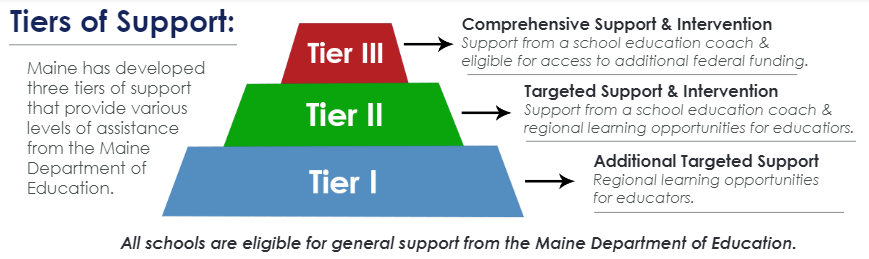 [Speaker Notes: Renee]
Tier III School Improvement
Separate Funding Application in Grants4ME
School-specific applications; only for Tier III Schools
Period of Availability:  Application Approval Date – 9/30
Example:  10/1/22 - 9/30/23
No Carryover Period for School Improvement Funds 

Funding supports Professional Development Needs:
Allowable 
Salaries & Benefits
Instructional Supplies
Must be required for staff participation 
Travel
Purchased Services


Reasonable & Necessary
Specifically outlined in Approved Strategic Plan Application
[Speaker Notes: Renee/Cheryl]
Grants4ME
Maine’s online Grant Management System used for submitting, reviewing, and processing:
Applications
Reimbursement Requests 
Performance & Close Out Reports

URL: https://maine.egrantsmanagement.com/ 

Business Managers should have a unique login as well as the “LEA Fiscal Representative” role

https://www.maine.gov/doe/learning/esea/grants4me
[Speaker Notes: Ryan]
ESEA Application
Submission Deadline: August 1st (annually)

Application Submission Workflow
ESEA Application Workflow Guide 

“LEA Fiscal Representative Approved”
Review of “Budget Overview” page for each Title Program
Make sure this aligns to local accounting records
Accounting Handbook for Maine SAUs
Download Grant Award Notifications (GANs) for each Title Program
Business Managers may approve or reject an application
[Speaker Notes: Dan]
ESEA Reimbursement Requests
Substantial Approval Date = 1st Date of Obligation

Follow statutory regulations & district policies
Federal Title Programs Spending Handbook
2 CFR 200

ESEA Reimbursement Request Workflow
Step 1:  District submits request in Grants4ME
Step 2:  ESEA Team reviews submissions
Step 3:  State Service Center reviews submissions
Step 4:  State issues payments to districts
[Speaker Notes: Tyra]
ESEA Reimbursement Requests Continued
Supporting Documentation
1st reimbursement request for the approved funding application
Detailed Trial Balance or Profit & Loss Statement
Time & Effort Certifications (at least 2-3 staff members)
Receipts and/or invoices for all expenditures
All subsequent reimbursement requests 
Required: Detailed Trial Balance or Profit & Loss Statement for the corresponding billing period 
Upon Request: Any additional supporting documentation needed to verify expenses
[Speaker Notes: Tyra]
ESEA Performance Reports
Submission Deadline: November 1st (annually)

Content: 
Reporting on program outcomes, project-based expenditures, and supplemental information 

Reporting Period: 
Date of Substantial Approval through 9/30 of following year (Example: 8/1/22 – 9/30/23)
All ESEA billing for the grant period must be completed through 9/30 BEFORE completing the Performance Report

Carryover invoices with a service period beginning 10/1 or later will be held until the Performance Report is approved
[Speaker Notes: Travis]
ESEA Close Out Reports
Submission Deadline: November 1st (annually)

Content: 
Reporting final project-based expenditures

Report Period:  
Carryover period for ESEA funding (Example: 10/1/23 – 9/30/24)
End date for reporting period is subject to change 
U.S. DOE Tydings Amendment Waivers can add 12 months to the carryover period (Example: 10/1/23 – 9/30/25)
[Speaker Notes: Travis]
Recommendations for Success
Establish & maintain a good working relationship with the district’s ESEA Coordinator
Set up recurring check-in meetings to discuss grant applications, expenses, reporting, etc. 

Follow best practices when submitting invoices
Do not exceed a 3-month billing period
Provide correct documentation to support expenses

Review trainings & resources on the MDOE website
Grants4ME Training & Resource Documents
ESEA Federal Spending Handbook
Accounting Handbook for Maine SAUs
[Speaker Notes: Tyra]
?
Questions
[Speaker Notes: Rita]
ESEA Team Contacts
[Speaker Notes: Cheryl]